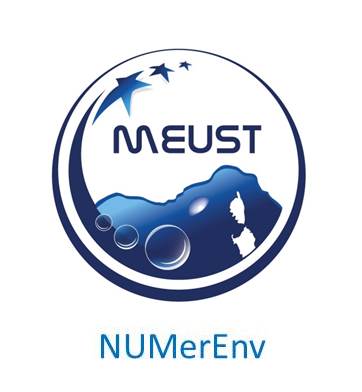 Kick off meetingFEDER MEUST NUMerEnv
P. Lamare
21/06/2017
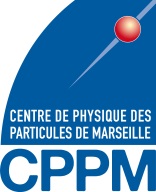 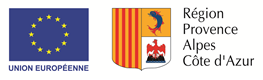 Organisation projet
Organisation projet
Confirmer les interlocuteurs pour chaque sous projet avec un responsable scientifique et un responsable technique (peut être le même) pour établir un organigramme opérationnel
Contrat FEDER
Durée: 2016-2020
Budget: 1132 k€
Implémentation technique: 31/07/2019
Clôture financière: 31/07/2020
Agent comptable: CPPM
Calendrier
Budget FEDER
Echéancier financier FEDER
Items livrés, facturés, payés et dossier transmis à la Région
10% au 30/11/2017: 113.2 k€
20% au 31/07/2018: 226.4 k€
50% au 31/07/2019: 566 k€
20% au 31/07/2020: 226.4 k€

2017: IU
2018: hydrophones, BJS, nœud 2, serveurs bioacoustique
2019: Radioactivité, Robot benthique, déploiements

Lancer immédiatement les marchés pour le capteur de radioactivité et le robot benthique
Règles commandes/marchés
Toutes les commandes/marchés sont émis au CPPM.
Audit possible, règles à suivre
Achats < 25k€: Mise en concurrence avec 3 devis ou PUMA
Achats entre 25 et 130k€: PUMA
Achat >130k€ Marché public

Spécifications techniques des PUMA ou marché rédigées en Français obligatoirement, une version anglaise peux être jointe
Infrastructure
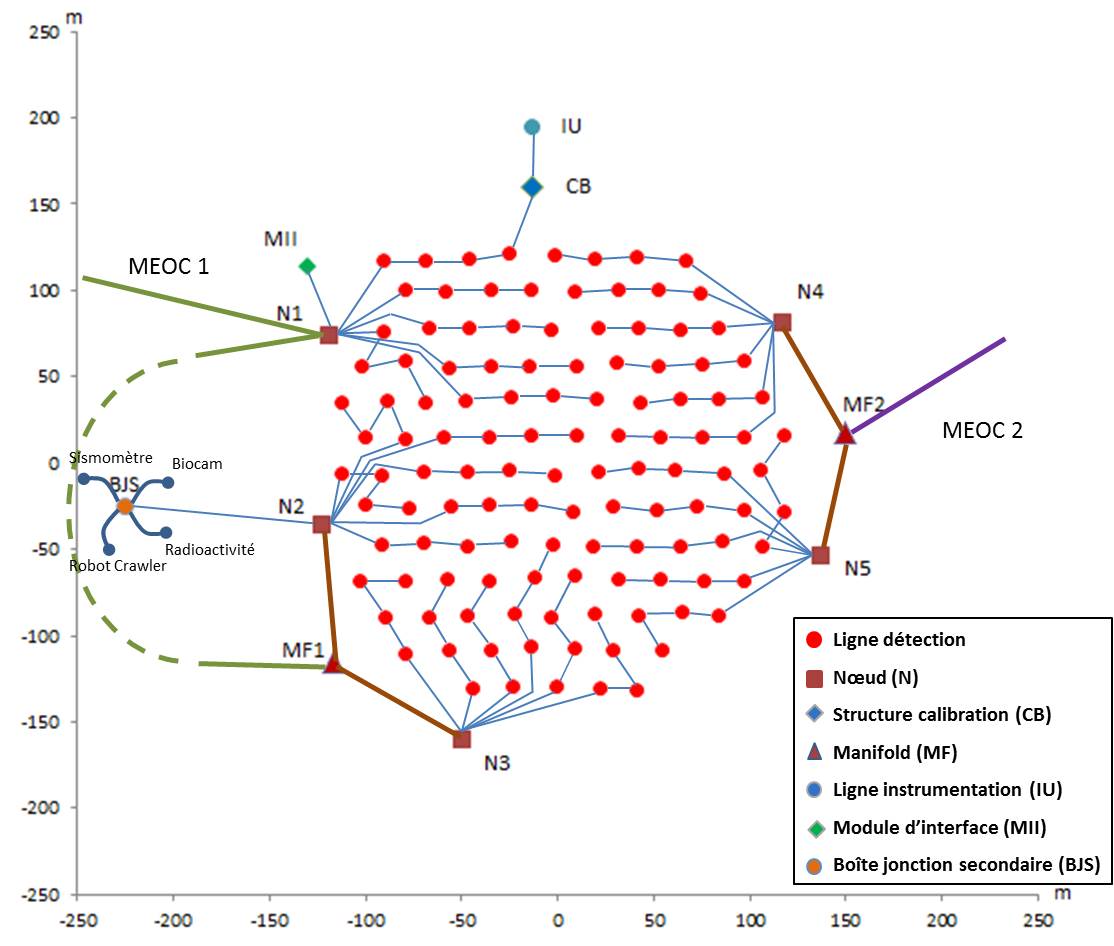 Actions
Identifier/confirmer les interlocuteurs des sous-projets
Chaque sous-projet fournira un planning prévisionnel pour établir un planning général
Définir les interfaces entre les instruments-BJS-nœud
Puissance sortie nœud vers BJS à définir rapidement